Les 5 PW1: Voor wie werk je methodisch?
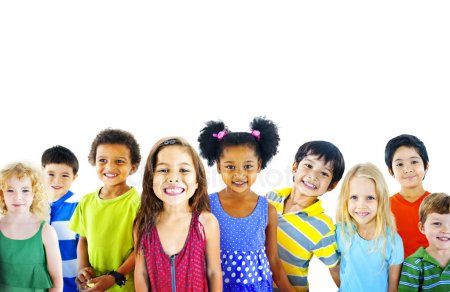 Over doelgroepen, doelgroepanalyse en beginsituatie
Lees bladzijde 57 t/m 64 uit je theorieboek
Leer de begrippen: 
Demografische gegevens
Doelgroep, Doelgroepanalyse, Opendeurenbeleid,
Socialisatieproces, Toelatingscriterium, Triple P
MBO
Kinderdagverblijf (KDV)
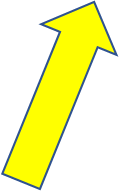 VMBO
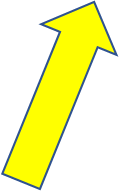 Doelgroepen PW
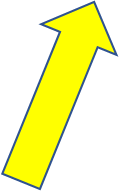 Peuterspeelzaal
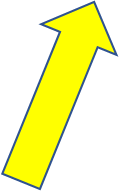 Speciaal
Onderwijs
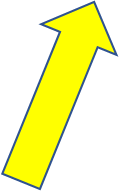 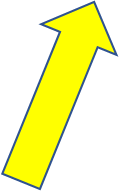 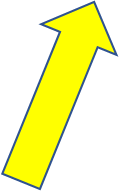 Medisch
Kinderdagverblijf
Integraal
Kindcentrum
Basisschool
De relatie met je doelgroep is functioneel
Je reageert als professional
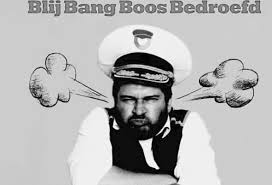 Er is een spanningsveld tussen jouw persoonlijke betrokkenheid en de afstand met je doelgroep
die nodig is om je werk goed te kunnen doen
Om je werk goed te kunnen
doen moet je weten
wie de kinderen en de ouders zijn
met wie je werkt
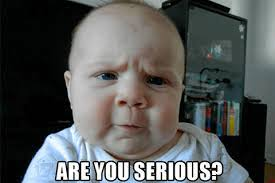 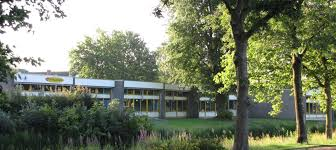 Er zijn scholen in allerlei soorten en maten. Maak eens een lijstje van de verschillen
die je denkt dat er zijn als je kijkt naar:

De gezinnen die kiezen voor een basisschool in Den Haag waar onze jongste prinses Ariane naartoe is geweest
De gezinnen die kiezen voor de CBS de Maarsborg.
Opdracht: Vergelijk je doelgroep
Wat is belangrijk om te weten over je doelgroep?
Socialisatieproces: 
wat kinderen hebben geleerd als het gaat om waarden en normen,
Doelgroepanalyse: wat zijn de kenmerken van mijn groep leerlingen
Aantal
Leeftijd
Geslacht
Herkomst
Maatschappelijke positie
Leefomstandigheden
Financiële positie, inkomen
Levensbeschouwing
Politieke oriëntatie
Levensgebeurtenissen
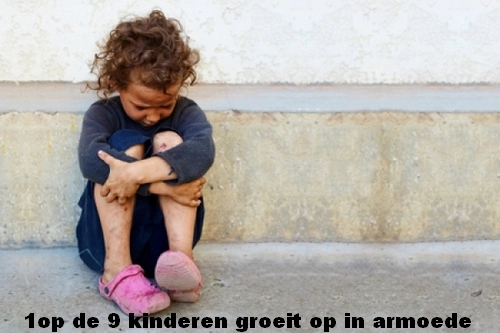 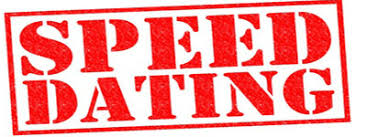 Doelgroepanalyse opdracht
Schrijf bij elk van de gegevens van de doelgroepanalyse een vraag

Ga in twee rijen tegenover elkaar zitten. Stel je vragen aan elkaar. Je krijgt allebei 1 minuut
    Schrijf snel zo veel mogelijk antwoorden op. Na 2 minuten schuift        
    1 rij op, totdat iedereen is geweest

3. Maak een doelgroepanalyse van jullie klas. Schrijf erbij welke 
    gegevens moeilijk te krijgen waren
    Op deze manier. Lever je tekst in.
Doelgroepanalyse
= welke groep leerlingen loopt er rond op school?

Aantal leerlingen
Gezinssamenstelling
Moedertaal en andere talen
Evt. deelname traject Voorschoolse Educatie (VVE)

Analyse van de leeringkenmerken:
=  hoeveel leerlingen hebben specifiek onderwijs nodig

Dit kan zijn:
Specialistisch opgeleide leerkrachten (bijv. IB, dyslexie, Rots&Watertrainer,
Aanpassingen in lesaanbod of manier van lesgeven of organisatie
Hoe kom je aan gegevens voor je doelgroepanalyse?

Vragenlijsten
Gesprekken
Observaties
Beginsituatie

= de situatie van een klas of een leerling die je in kaart brengt omdat je
er een activiteit mee wilt doen/ een plan voor wilt maken.

Hoeveel kinderen
Interesses van de kinderen
Mogelijkheden: wat kunnen ze al als je kijkt naar jouw doel en acti-
	viteit? Bijv: lichamelijk, cognitief, sociaal emotioneel (samenwerken,    
     zelfstandig werken)
*   Zijn er kinderen die extra hulp/aanpassingen nodig hebben?
Opdracht: maak opdracht 7 op bladzijde 53 van je werkboek
Voorbeeld beginsituatie
Stel ik wil in een de peuterspeelzaal met de kinderen broodjes
bakken. Het deeg maak ik vooraf klaar.

Beginsituatie
In de groep zitten 15 kinderen. We werken al een week met het 
thema ‘bakker’ en de kinderen vinden het erg leuk.
2 kinderen hebben ADHD en hebben 1 op 1 begeleiding nodig bij 
deze opdracht. 
2 kinderen willen niet met hun handen in nat materiaal spelen, 
zij hebben ook 1 op 1 begeleiding nodig. 
1 kind heeft een glutenallergie en heeft een alternatief nodig.
10 kinderen kunnen de opdracht zelfstandig doen mbv een foto
per stap.